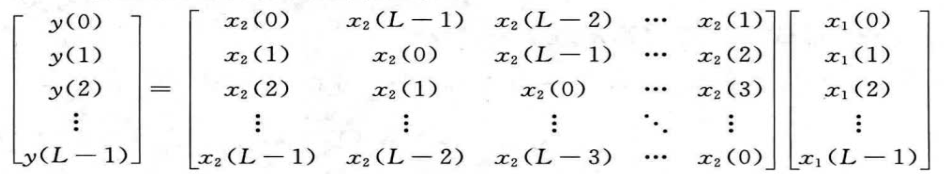 冲激响应不变法用模拟域角频率
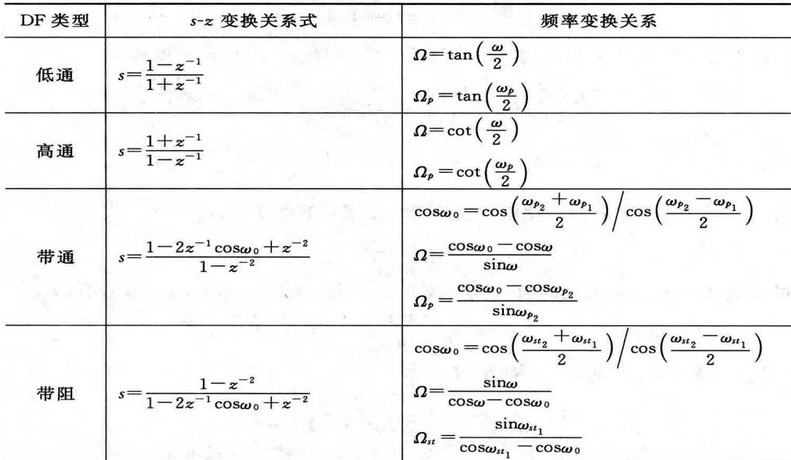 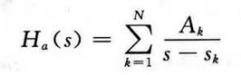 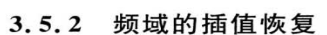 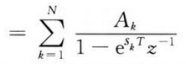 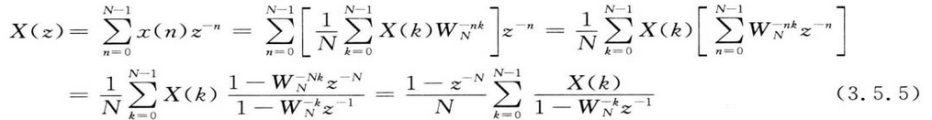 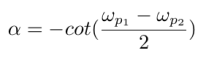 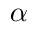 1
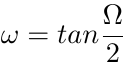 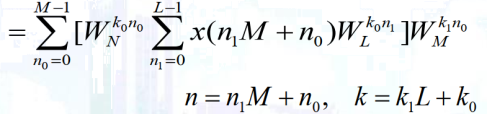 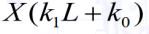 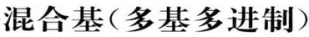 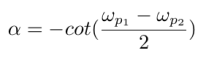 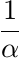 巴特沃斯的根
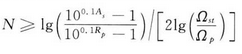 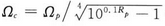 1
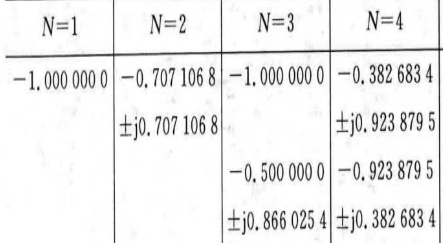 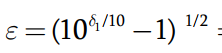 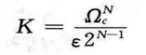 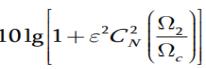 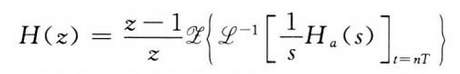 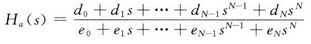 巴特沃斯的系数
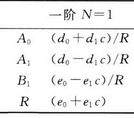 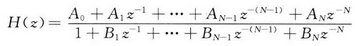 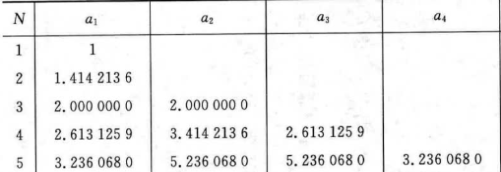 切比雪夫的根
c=1
切比雪夫的根的计算方法
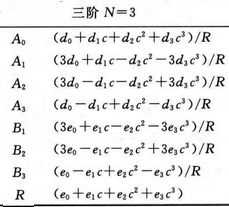 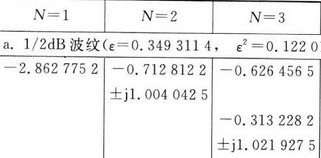 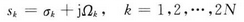 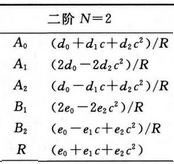 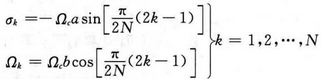 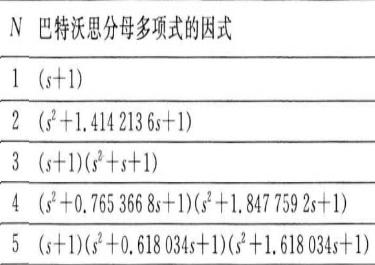 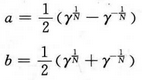 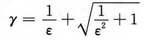 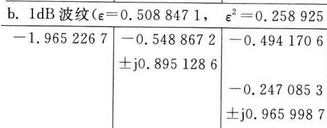 切比雪夫的系数
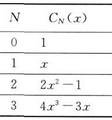 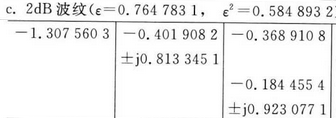 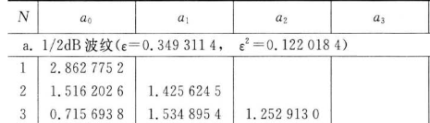 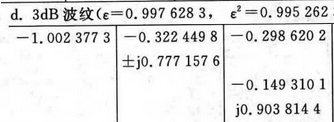 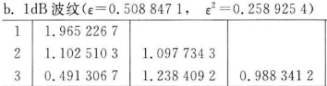 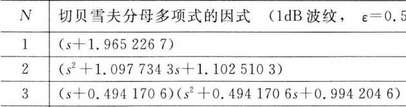 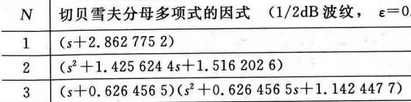 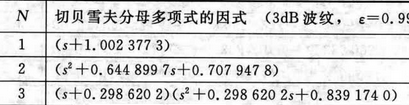 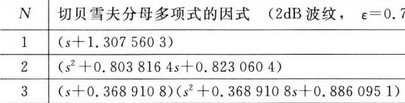 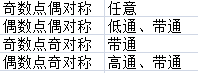 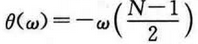 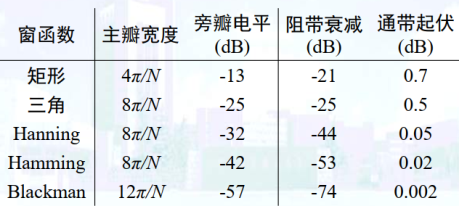 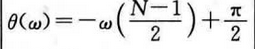 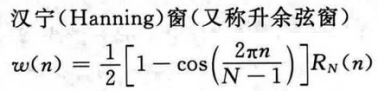 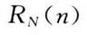 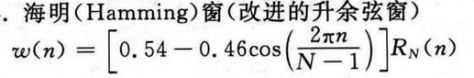 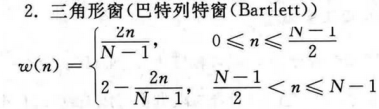 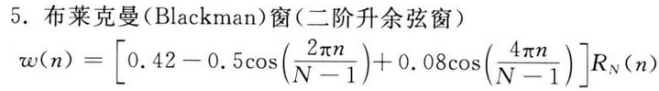 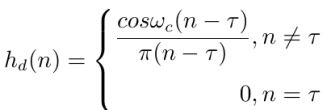 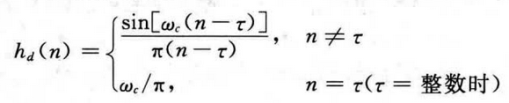 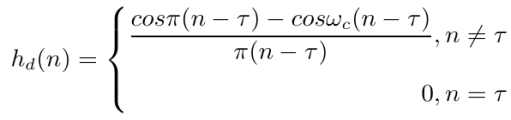 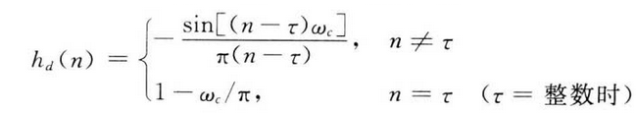 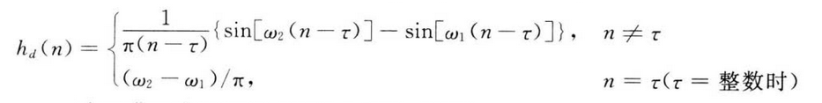 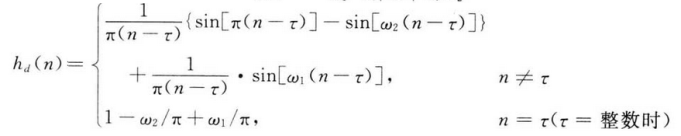 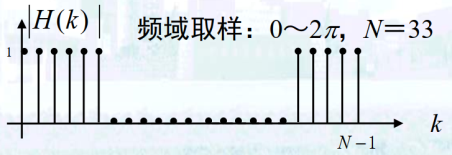 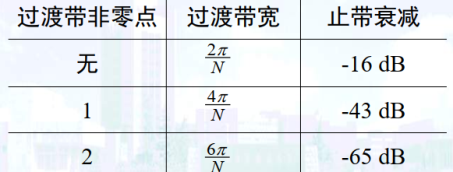 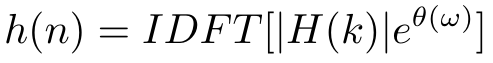 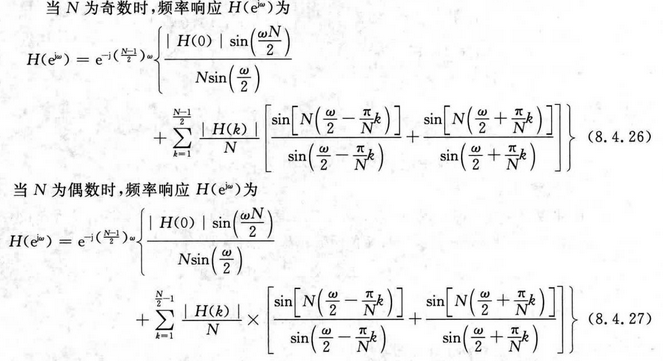